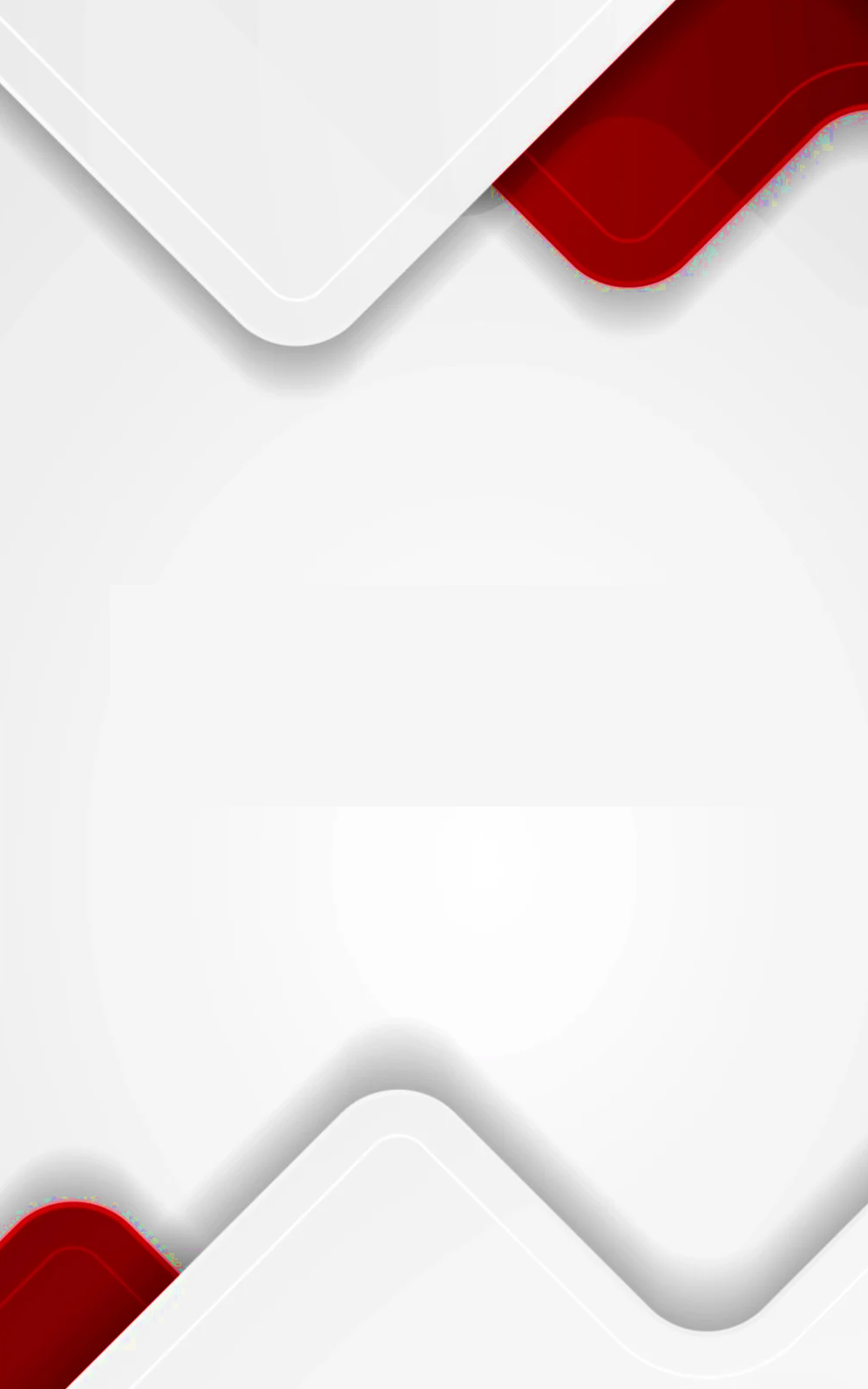 e-ISSN : 2587-1587
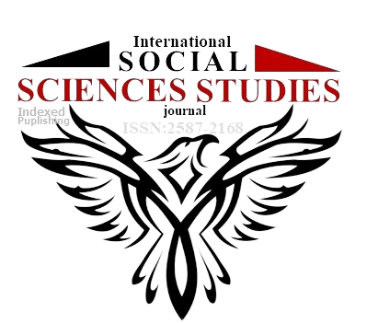 SOCIAL SCIENCES STUDIES
2024 Vol: 10 Issue: 6
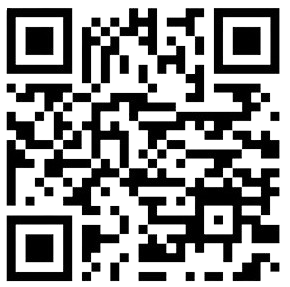 International
Refereed Indexed 
Open Access 
e-Journal
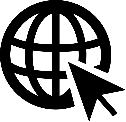 http://sssjournal.com  sssjournal.info@gmail.com
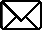 e-ISSN:2587-1587